Year 3 PSHE
Changing Me Lesson Overview Term 6
How Babies Grow
Babies
Outside Body Changes
Inside Body Changes
Family Stereotypes 
Looking Ahead
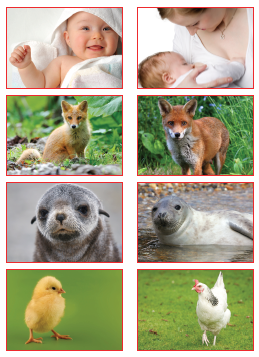 Lesson 1 – How Babies Grow
This lesson begins with a pairs game. Each child is given a card and they have to find their pair. They will then discuss changes that have happened to the baby on the card as they grow into an adult. 
They will then look at a series of pictures of babies and discuss how they make them feel. 
The class will then be shown a picture of a baby and mother. Children will think of things that babies cannot do on their own and need adult help for. 
They will discuss how it might feel to have a new baby in a family.
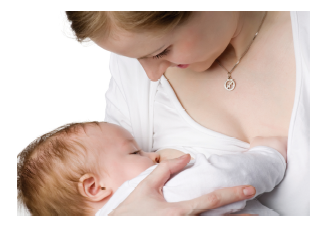 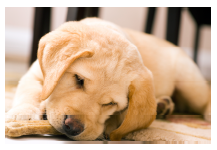 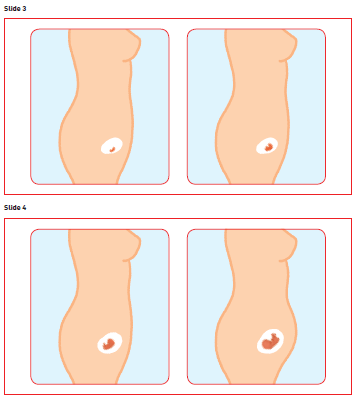 Lesson 2 – Babies
During this lesson, the class will be shown a picture of a baby and asked to think about what it needs to grow and survive. The will be thinking of physical needs and the importance of love and affection. 
The class will think about how the life of a baby starts. It will be discussed that it starts its life inside the mother, in the womb/uterus and it gets all its nutrients from its mother that it needs to grow. 
The children will draw a picture of a baby and around the outside draw all the things that babies need to survive, live and grow. They will be encouraged to think about physical things like nappies but also they need to feel loved and cared for.
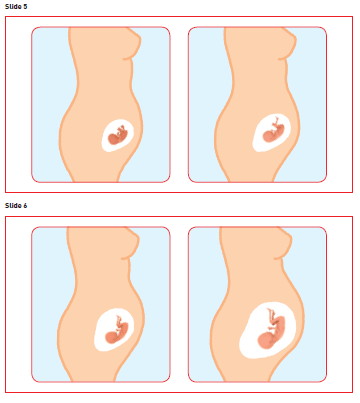 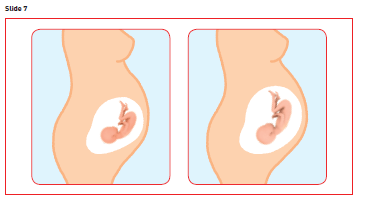 Lesson 3 – Outside Body Changes
This session begins by thinking about changes that have happened to the children. It might be starting school, a new baby in the family, someone leaving, moving house. They will think about what was good about it and what was difficult. 
The teacher will make sure that children realise that change will happen to all of us, sometimes we might feel excited, or scared or both. 
This will link to the introduction of the term puberty. The class will be told that they are learning about a change that will happen to all of them and is a natural part of growing up. 
On a large outline of a body the children will discuss the change cards and put them on the body where they think the change will occur. This will be done for boys and girls. 
It will be highlighted that some changes happen to both boys and girls and some happen to just girls or just boys. These changes happen at different times for different people.
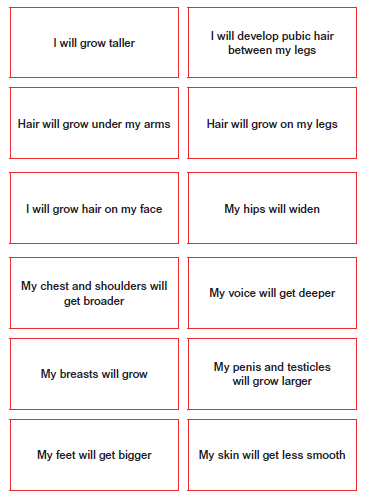 Lesson 3 – Outside Body changes
The class will be shown some images to reinforce the changes in both women and men from child to adult.
Children will think about changes in their own life and those they ‘can control’ and those they ‘can’t control’. They will be asked to think of one thing they are looking forward to about growing up and one thing they are worried about. 
They will discuss how they might feel about the changes they can’t control.
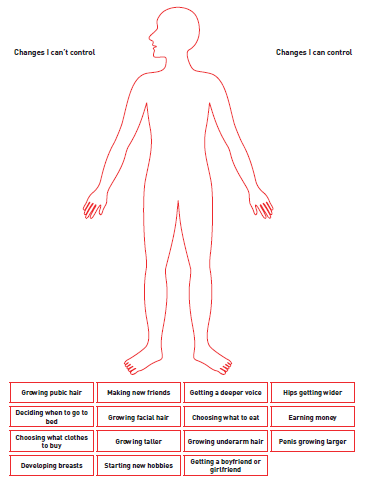 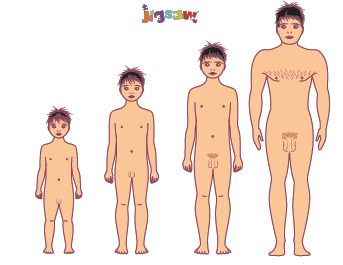 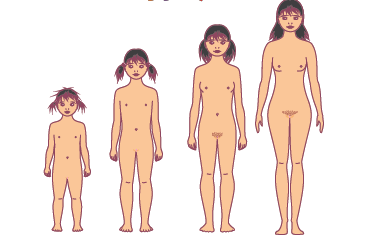 [Speaker Notes: Caucasian skin tone has been used on most of the diagrams.
This is for clarity of image. However, teachers should also reinforce
that different skin tones exist, and that private parts will also reflect
these skin tones. e.g. if we have dark skin then our private parts will
also be dark.]
Lesson 4 – Inside Body Changes
The children will play a pairs game with the parent and baby pictures used in lesson 1. 
The class will discuss how new life starts. They will be told that for all living things, the female produces ‘babies’, a new life which starts off tiny and grows to be an adult animal or human. Comparisons will be drawn between hens eggs and frogspawn compared to other animals have babies. 
It will be explained that for some animals, the mother lays the egg and baby grows inside it, but for others the baby grows inside the mother until it is ready to be born, and that’s the way it happens for humans.
Puberty will be recapped and it will be explained that puberty is a girls and boys body getting ready for having babies. Babies are amazing things that are born from a mother but they need a little bit from their mother and a little bit from their father to start them off in the first place.
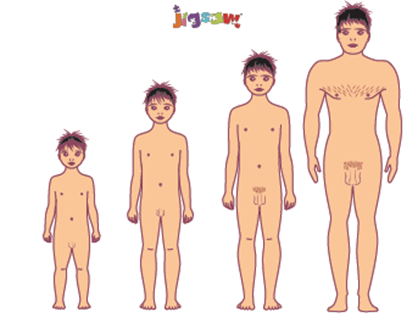 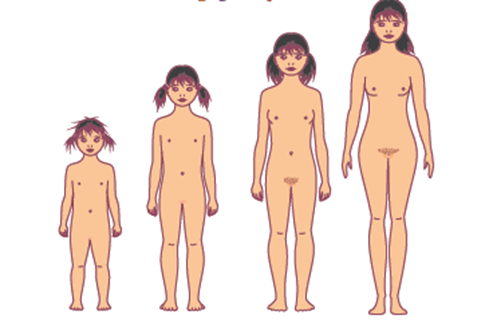 Lesson 4 – Inside Body Changes
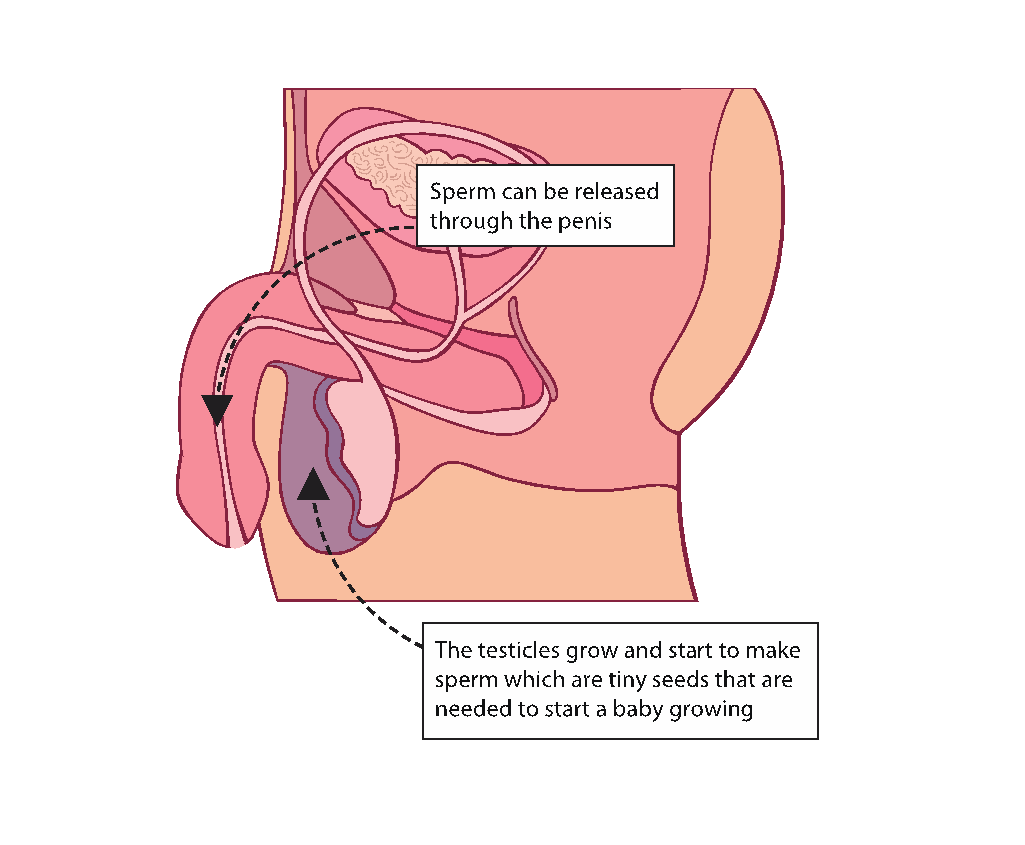 The class will then look at body changes that happen on the inside. 
These two images will be used to explain that:
 a boy’s testicles grow and start to make sperm which are tiny seeds that are needed to start a baby growing. Sperm can be released through the penis.
 The girl’s ovaries store hundreds of tiny eggs and during puberty they start to release them, one at a time each month. Girls are born with all these eggs inside their ovaries (called ova) waiting for puberty to start.
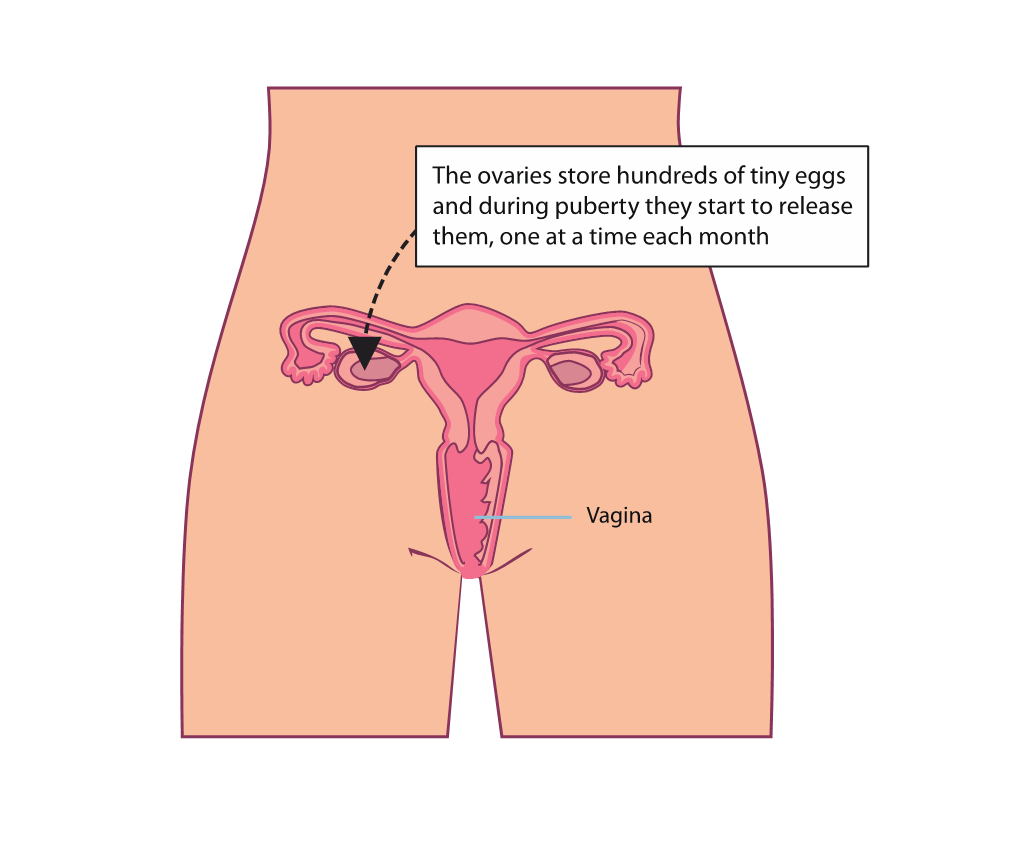 Lesson 4 – Inside Body Changes
This images will be used to explain that when one of these eggs (or ova) joins with a sperm it will start to grow into a baby. The womb/uterus grows and gets ready to make a safe space for a baby to grow until it is big enough to be born. The passage that leads from the womb to the outside is called the vagina. If an ovum isn’t fertilised it passes out of the body as a ‘period’.
There will not be any explanation of how the sperm and egg come together. If it come up we will say that that’s another special bit about making a baby, and we’re saving up learning about it until later.
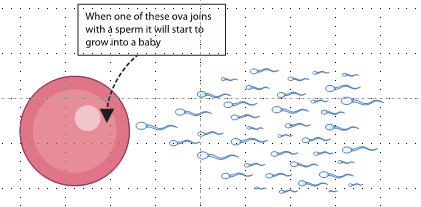 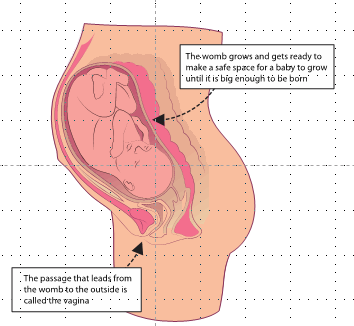 Lesson 5 – Family Stereotypes
This lesson begins with a Charades game, where the children act out jobs they might do at home e.g. mowing the lawn, washing up, changing the bed. 
Children will be asked to individually think about different jobs and decide if they are male or female roles e.g. washing the car, washing up, putting the bins out, cooking dinner. There will then be pairs, then a whole class discussion about the views the class have. 
The term stereotypical will be introduced and the class will think about which role are more stereotypical than others. It will be highlighted that it is ok for both male and females to do all of these roles and it might be different in different families. 
The discussion will then lead on to girl and boy stereotypes, thinking about adverts on television and things that try to target gender.
Lesson 6 – Looking Ahead
Children will begin thinking about what they are looking forward to about the next school year. 
The lesson will focus on the children thinking about the following: 
Something the children are looking forward to next year e.g. a residential, starting swimming lessons etc.
A change they would like to make for themselves e.g. getting better at reading
Something they have learned about their bodies and growing up
How they feel about growing up
Something that worries them about growing up and how they can manage these feelings
Something that they are looking forward to about growing up
Thank you for coming to this meeting.